LES ANTIHYPERTENSEURS
Pr Sékou BAH
DER Sciences du Médicament, FAPH, USTTB/ Mali
Service de Pharmacie  Hospitalière, CHU Point G
Objectifs pédagogiques
Définir les médicaments antihypertenseurs

Citer les classes des antihypertenseurs avec deux exemples de molécules de chaque classe

Décrire les propriétés pharmacologiques des IEC, IC, ARAII

Identifier deux indications, deux effets indésirables de chaque classe

Décrire les mécanismes et les effets des interactions médicamenteuses de certains Anti-HTA
Plan
Rappel physiopathologique
Définition et Classification des antihypertenseurs
Monographies des classes
Vasodilatateurs d’action directe
Inhibiteurs de l’enzyme de conversion
Inhibiteurs des récepteurs de l’angiotensine II
Inhibiteurs calciques
I. Rappel physiopathologique
Facteurs constitutifs
PA= DC x RP
DC: dépend du rythme cardiaque, contractilité et force de charge (volume sanguin, et tonus vasculaire)
RP: volume artériel
Régulation humorale
Adrénaline, vasopressine, angiotensine, hormone antidiurétique
Facteurs nerveux de régulation (figure)

Risque de complications vasculaire et rénale
Mécanisme de contrôle de la pression sanguine
Pression: régulée dans un intervalle étroit pour apporter une perfusion adéquate des tissus sans causer de dommages au système vasculaire

Pression normale ou élevée sont contrôlées par les baroreflexes et le SRA (système rénine-angiotensine-aldostérone)
Barorécepteurs et le système sympathique: les baroreflexes impliquant le système sympathique sont responsables de la régulation rapide et a temps de la PA
SRA: rein assure le contrôle a long terme de la pression par une altération du volume sanguin. Barorécepteurs du rein réagissent a une pression réduite en libérant la rénine (peptidase). Angiotensine II vasoconstrictrice et stimule la sécrétion de l’aldostérone (réabsorption du sodium et augmentation du volume sanguin)
Facteurs nerveux de régulation
Définition et épidémiologie de l’hypertension
Hypertension: pression systolique sup 160 mm Hg et diastolique 90 mm Hg
Du fait de la nature progressive de l’HTA, JNC 7 des USA (seventh Report of the Joint National Committee) classe l’HTA
Légère (simple) 135/85  ou 140/90
Modérée: 140/90 160/100
Sévère:  sup 160/100
Urgence hypertensive: diastole sup 120 ou si encéphalopathie, quelque soit la PA

Nombre hypertendus augmente dans le monde
Si évolution HTA, accidents viscéraux
Si retour PA normale, augmentation de l’espérance de vie
Hypertensions: causes
HTA secondaires
Reno-vasculaire: Occlusion partielle ou complète d’1 ou +rs artères rénales ou de leurs branches
Phéochromocytome: tumeur se développe à partir des cellules chromaffines de la médullo-surrénale avec sécrétion excessive des catécholamines (adrénaline et noradrénaline) 
Tumeur surrénalienne:  tumeur maligne de la glande surrénale, qui se développe aux dépens de la couche externe appelée cortex surrénalien
Coarctation aortique: est un rétrécissement congénital de l'aorte.
Hyperaldosteronisme
Rénine élevée
HTA essentielles: histoire familiale, race (4 plus chez les noirs que les blancs), sexe (homme)
Facteurs favorisants: stress, sodium alimentaire élevé, obésité, fumée
Indications thérapeutiques
Indications: HTA essentielle, HTA accélérée, alopécie (Minoxidil lotion)
Effets indésirables: atteintes cutanées, troubles digestifs, hématologiques; atteintes rénales; agueusies; hypovolémie
Contre indication: grossesse, affections auto-immunes, sténose des artères rénales, femme allaitante, hyperkaliémie, insuffisance rénale
[Speaker Notes: Agueusies: est l'absence du sens du goût]
II. 1. Définition des antihypertenseurs
Médicaments de structures chimiques souvent très différentes et de mécanismes d’action très variés qui ont la propriété commune d’abaisser la pression artérielle(PA) .

Les diurétiques et les bêtabloqueurs sont ceux qui préviennent les complications à long terme de l’HTA

Utilisation
Monothérapie: diurétique, bêtabloqueur, IC; IEC
Association logique: bithérapie ou trithérapie: dans ce cas il faut bien connaitre leur mécanisme d’action pour éviter des redondances
Diurétique+IEC (ARAII)/IC/b-bloqueur
Betabl+ Diurétique ou IEC (ARAII)+ diurétique
Betabl + IC+ IEC
II. 2. Classification
Antihypertenseurs d’action indirecte
Action sélective: beta bloquants
Action complexe: réserpine
Les sympathoplégiques (guanethidine, guanabenz etc)
Les ganglioplégiques (trimetaphan, mecamylamine)
Les antihypertenseurs centraux (clonidine, alpla-methyl dopa)
Vasodilatateurs d’action directe: dihydralazine, diazoxide, minoxidil
Inhibiteurs de l’enzyme de conversion
Antagonistes des récepteurs de l’angiotensine II
Inhibiteurs calciques
Diurétiques
III. Monographies des Antihypertenseurs
1. Vasodilatateurs
Plusieurs antiHT = vasodilatateurs par action directe sur les artères
IC; Minoxidril, Hydralazine, diazoxide
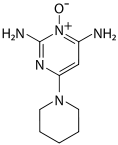 Mécanismes d’action des vasodilatateurs
Nitroprussiate de Na mime les actions du monoxyde d’azote (NO) sur les vaisseaux des muscles lisses
Hydralazine, minoxidil, diazoxide agissent par stimulation du K (canaux K)
Hydralazine et IC provoquent une tachycardie reflexe (ajout d’un bêtabloqueur)
Les autres Vasodilateurs peuvent entrainer rétention sodique ou d’eau (hirsutisme), ajout d’un diurétique
[Speaker Notes: L'hirsutisme est l'apparition d'une pilosité répartie selon un type masculin, dans des zones normalement glabres chez la femme (visage, cou, thorax, ligne blanche, régions fessières et intergénitocrurales).]
2. Inhibiteurs de l’enzyme de conversion (IEC)
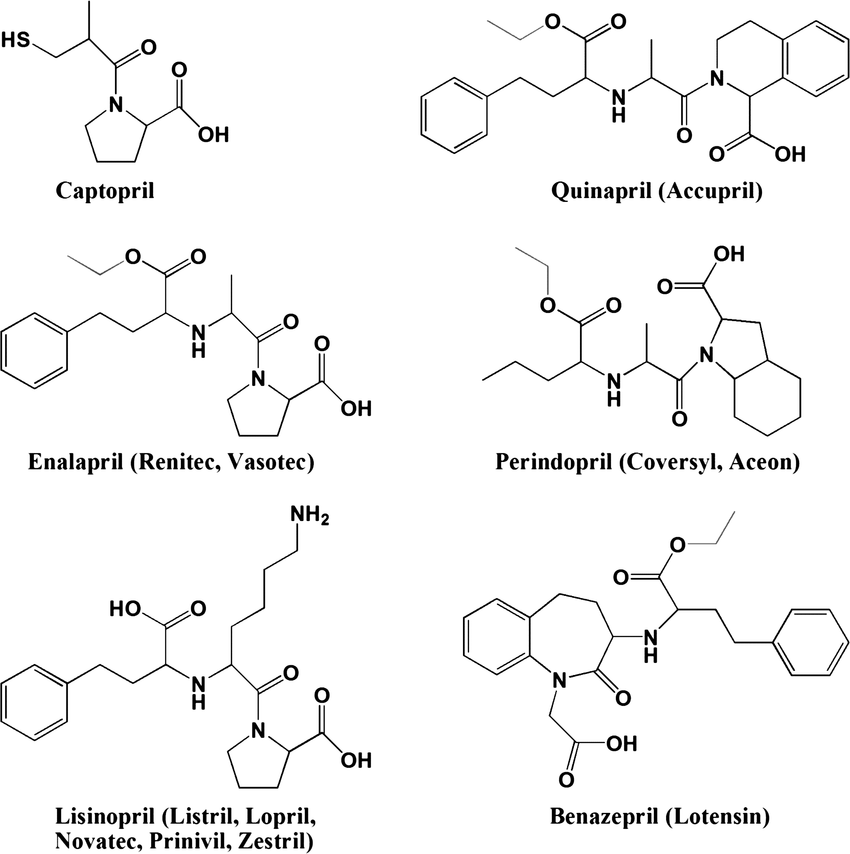 Médicaments IEC
Molécules individuelles
Actives: Captopril (Lopril*), Enalaprilat, Lisinopril
Prodrogues, converties en diacides par des estérases: Enalapril (Renitec*, Vasotec*), Fosinopril, Benazepril, Quinapril, Moexipril, Perindopril (Coversyl*), Ramipril (Triatec*), trandolapril (Mavik*), 
Associations fixes médicamenteuses
Captopril+Hydrochlorothiazide (Ecazide*)
Ramipril+ HCT (Tritazide*)
Perindopril Arginine+ Amlodipine (Coveram*)
Elanapril + HCT (Co-renitec*)
Perindopril Arginine+ Indapamide (Bi-preterax*)
Mécanisme d’action d’IEC
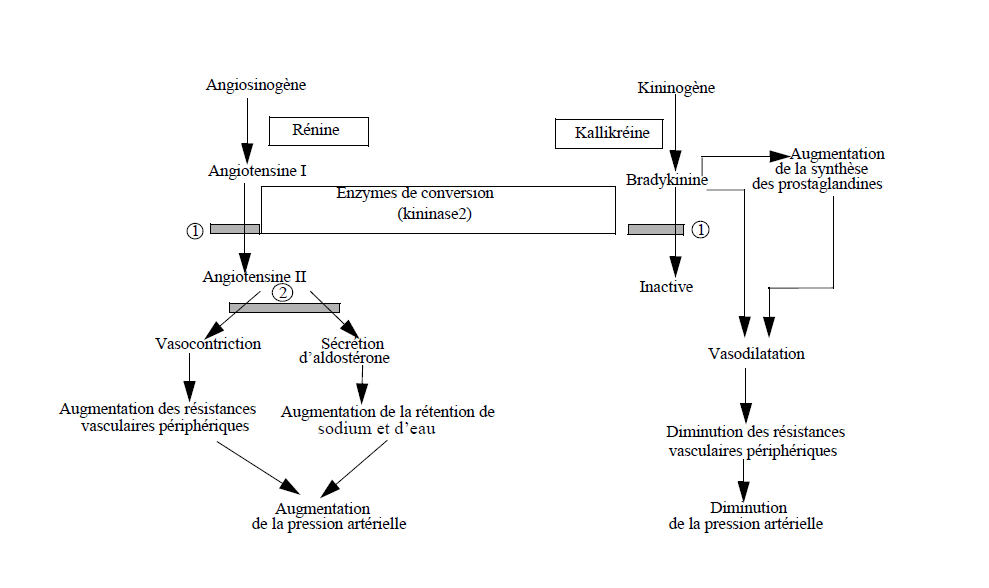 Propriétés pharmacologiques des IEC
Propriétés pharmacodynamiques
diminution de la résistance périphérique vasculaire et de la PA
vasodilatation
diminution de la rétention d’eau et de Na: volémie
rétention de potassium
Effets indésirables: éruptions cutanées, protéinuries, agueusie, cytopénies, angio-œdème, toux, hyperkaliémie
Associations synergiques
diurétiques thiazidiques, furosémide réduisent le système rénine-angiotensine aldostérone
bêtabloquants diminuent la rénine
Indications: HTA maligne, HTA avec insuffisance cardiaque, HTA liée a une sténose rénale
Propriétés pharmacocinétiques
3. Inhibiteurs de l’angiotensine II (ARA II)
Losartan (Cozaar*)
Valsartan (Tareg*, diovan*)
Irbesartan (Aprovel*, avapro*)
Candesartan celexetil (Atacand*)
Telmisartan (Micardis*)
Structures de quelques ARA II
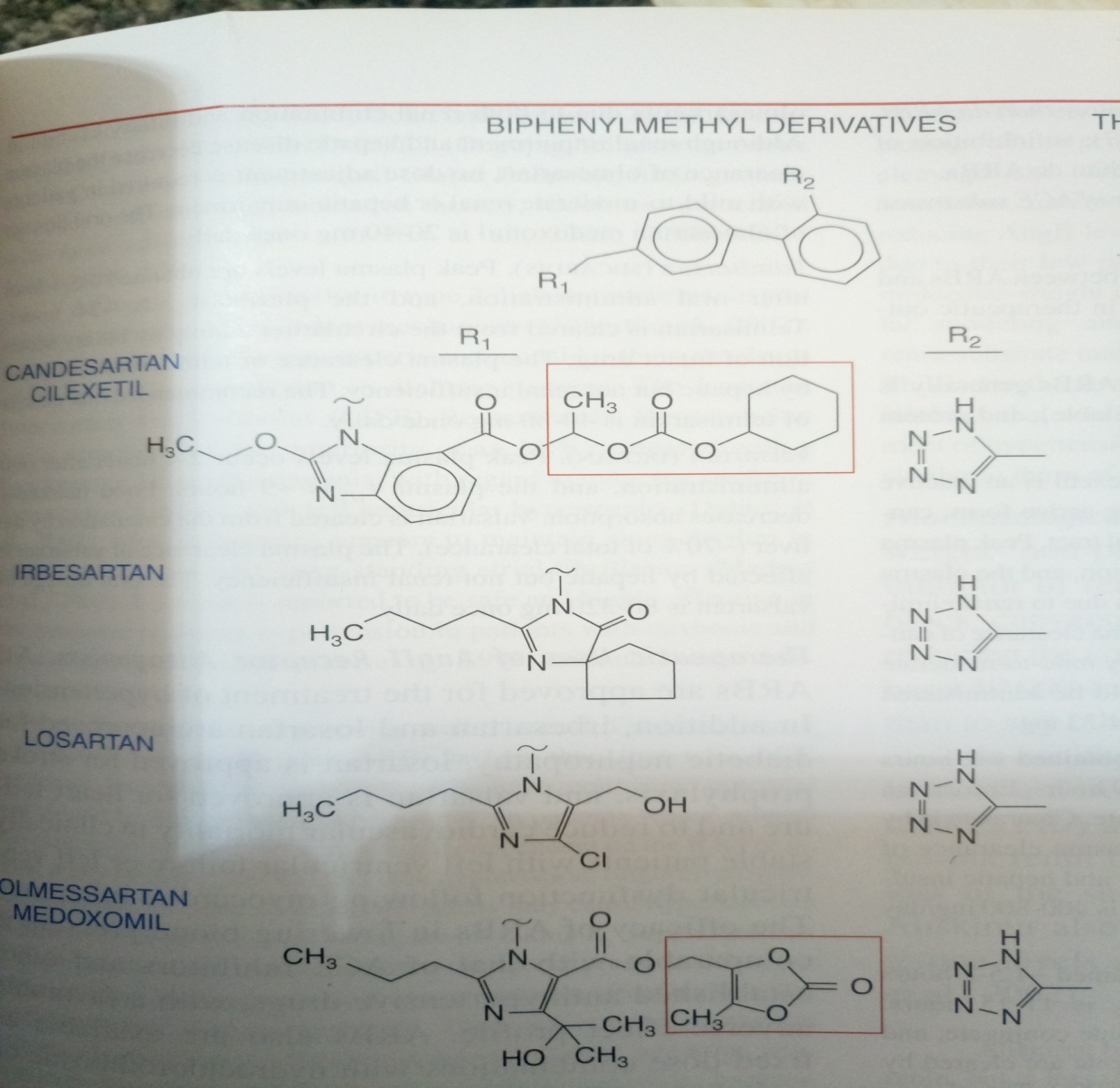 Mécanisme d’action des ARA II
Effets physiologiques de l’angiotensine II:
provoque vasoconstriction
augmente la sécrétion d’aldostérone
favorise la libération de la noradrénaline
bloque l’action de l’AngII quelque soit la voie biochimique de sa formation (non Angiotensine Converting Enzyme)
Mécanisme d’action:  
Antagonistes des récepteurs AT1 et AT2 de l’angiotensine II, avec forte affinité et sélectivité pour AT1
Antagonisme insurmontable: cinétique de dissociation lente entre l’ARAII et le AT1
Effets pharmacologiques ARA II
Effets pharmacodynamiques
Réduction de l’aldostérone circulante
Vasodilatation périphérique
Effets indésirables
Hypotension artérielle (régime sans sel, déshydratation, diurétiques)
Toux (mal expliquée, mais moins fréquente qu’avec les IEC)
Indications
Hypertension (tous)
Néphropathie diabétique (irbesartan et losartan),
Prévention de la crise cardiaque (losartan)
Insuffisance cardiaque (valsartan)
Pharmacocinétiques des ARA II
Inhibiteurs directs de la rénine
Nouvelles molécules inhibant le Système Rénine Angiotensine
Angiotensinogène est le seul substrat de la renine
Aliskiren (Tekturna*): bas poids moléculaire non peptidique, inhibiteur puissant de la rénine bloquant ainsi la conversion de l’angiotensinogène en AngI
Effets pharmacologiques
Propriétés pharmacodynamiques:
réduit les taux plasmatiques d’AngI, AngII
réduit taux plasmatique et urinaire de l’aldostérone
favorise la natriurèse
Induit la réduction de la pression artérielle de façon dose-dépendante
Effets indésirables: 
mineurs troubles digestifs, pulmonaires et neurologiques;
Interaction médicamenteuses: 
réduit absorption furosémide de 50%
Irbesartan réduit de 50% la Cmax de Aliskiren
concentrations plasmatiques augmentées par: atorvastatine, ketoconazole, cyclosporine (tous inhibiteurs du P-glycoproteine)
Propriétés pharmacocinétiques
Faible biodisponibilité orale (2%), réduite par repas gras; substrat de P-glycoprotein
Tmax: 3-6h
T1/2: 20-45h
Steady state in plasma: 5-8jours
Faible métabolisation hépatique et élimination par selles sous forme inchangée
4. Les antagonistes du canal Ca2+
Trois sous-types de canal calcique voltage-dépendant: L, N et T
Plusieurs sous-unités en α1, α2, β, γ, et δ
Canaux calciques voltage-dépendants (L-type ou canaux lents) régulent l’entrée du Ca2+ extracellulaire dans muscle lisse et myocarde, les cellules nodales atrioventriculaires et sinusoatriales en réponse à la dépolarisation électrique

Au niveau du muscle lisse et myocytes cardiaques, le Ca2+ déclenche une contraction par divers mécanismes

Les antagonistes calciques (bloqueurs de l’entrée du Ca2+) inhibent la fonction du canal.
Chimie des Inhibiteurs Calciques (IC)
On distingue trois groupes
les dihydropyridines: Nifédipine (Adalate*), Nicardipine (Loxen*), Amlodipine (Amlor*), Isradipine (Icaz*), Lacidipine (caldine*), Nitrendipine (Baypress*); Nimodipine (utilisé en neurologie)
les phenyl-alkylamines : verapamil (Isoptine*)
les benzothiazépines : diltiazem (Tildiem*).
Les antagonistes calciques bloquent les canaux calciques voltage-dépendants
Structures chimiques
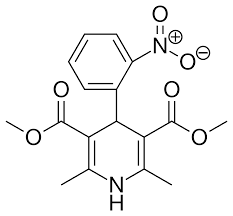 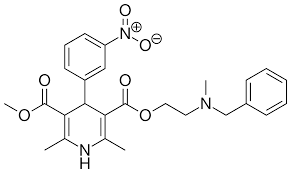 Nicardipine
Nifédipine
Mécanismes d’action
Augmentation de la concentration cytoplasmique du Ca2+ entraine une augmentation de la contraction des muscles lisses vasculaires et cardiaques
Tous IC se fixent à la sous unité α1 of L-type Ca2+ et réduisent flux Ca2+ à travers le canal
Type L sensible aux Dihydropyridines
Effets pharmacologiques des IC
Inotropes et chronotropes négatifs: ralentissent la conduction de l’influx cardiaque
Dromotropes négatifs : reduction de la force contractile
Effet vasodilatateur plus prononcé avec les dihydropyridines
Baisse de la résistance coronaire vasculaire: diminution de la charge systolique, baisse de la consommation d’O2 du myocarde et baisse de la PA
Antagonistes calciques entrainent des mécanismes compensateurs
Tropisme vasculaire : nifedipine)
Tropisme mixte effet cardiaque et vasculaire : vérapamil et diltiazem
Vérapamil est inhibiteur de la gP-170
Effets indésirables des IC
Céphalées, vertiges, œdèmes des membres inférieurs dépendant de la variation des pics de concentrations plasmatiques
Flushs 
Troubles gastro-intestinaux

Interactions médicamenteuses
bétabloqueur bradycardisant
Indications des IC
Hypertensions artérielles
Troubles du rythme: tachycardies supra ventriculaires type de Bouveret, flutters et fibrillations auriculaires
Prévention de la crise angineuse
Conclusion
L’HTA est une des affections non transmissibles la plus répandue dans le monde.
Le but de toute thérapie anti-hypertensive est de réduire mortalité et morbidité cardiovasculaires et rénales. Cette thérapie peut utiliser selon les cas une seule molécule ou plusieurs molécules
Plusieurs classes pharmacologiques: diurétiques, IC , bêtabloqueurs et IEC , ARA II, alpha-bloqueurs
Effets indésirables: fréquents ou graves en cas de coadministrateur avec d’autres médicaments
Toutefois les mesures hygièno-diététiques pourraient être utiles en cas de HTA modérée
Non observance: cause de l’ inefficacité thérapeutique